統計ってなんだろう？
●統計グラフの種類
●PPDACサイクルを用いたグラフの作り方
●統計グラフコンクール入選作品を通じて
統計とは？
あるものの傾向や法則がありそうなものに対して、グラフ等を用いて「データの可視化」をすること。
可視化したものから傾向を分析して伝えるもの。
統計グラフの種類
これからいろいろなグラフを見せます。
このように視覚的に表して、結果をわかりやすく伝える
棒グラフ
英語が一番高いことをわかりやすくするにはどうすれば良いのだろう？
棒グラフ
色で目立たせると見やすい！
積み上げ棒グラフ
1教科だけでなく、5教科すべてを一度に表すことができる
円グラフ
割合がどれくらいなのかを視覚的に表すことができるグラフ
サンバースト図
円グラフの進化系みたいなもの。
この図でいえば、階層構造を表示できる。（この場合、各都道府県に、地方の構造を取り入れている）
ツリーマップ
割合を長方形で表した図
積み上げ棒グラフの性質に、折れ線グラフの要素を足したグラフ
面グラフ
ヒートマップ
地図に色の要素を加えることで表すグラフ
ヒートマップ
意外と大阪の給料が高かった！
折れ線グラフ
結果が上向きかどうかが可視化されている。
最近の動向がわかりやすく表示される
スパークライン
ヒストグラム
階級の幅が設定されるので、連続的な資料の可視化を果たしている
「出典：『第105回 全国高校野球選手権大会 大阪大会展望号（週刊ベースボール別冊盛夏号）』（‎ベースボールマガジン社：2023年）」
をもとに算出（以下大阪のものについては同じ）
散布図
非連続的なものを連続的にとらえることができる
中学校2年生にて履修
中央値と四分位数を求める必要がある。箱ひげ図外部の〇は外れ値
箱ひげ図
×は平均値。箱内の横線が中央値。
PPDACサイクルを用いた統計グラフの作り方
小学校学習指導要領算数編にも載っている！！
●PPDACサイクルとは？
●統計を用いた例を作ってみた。
“P”PDAC
ProblemのP　問題をとらえる
テーマを設定し、そこでの課題を考え、具体的に問題をとらえる。
テーマの設定　＜例＞　部員の多い学校は強豪校となるのか。
課題を考え、問題をとらえる●課題：数の力によって野球は強くなるのか。
P“P”DAC
PlanのP　計画を立てる①問題の重要度を測る指標、その変動に影響を与える要因系　の指標を決定する。②明らかにしたい仮説を設定する。③必要なデータや統計資料は何かを考え、収集計画を立てる。④分析の見通しを立てる。
＜例＞対象：大阪府の野球部のある高校問題を評価する指標：秋・春の勝利数原因となる要因系の指標：部員数仮説：部員数が増えると公式戦での勝利数が増える。
PP“D”AC
DataのD　データを集める①データや統計資料を集める　・一次データ…調査や実験などから自ら収集したデータ　　身近なデータを自ら収集。正しく・いろいろ測ることが　　大切。　・二次データ…すでに別の目的で収集されたデータ　　統計局の政府統計などの活用、国勢調査、家計調査…②データテーブルに整理する　・エクセルなどにデータを落とし込む
エクセルに落としたデータ
散布図
PPD“A”C
AnalisysのA　分析する表やグラフを整理したり、代表地を計算したりしてデータや統計資料をまとめる・全体の傾向を見る・条件の違いやグループに分けて比較する・2つの変数の因果関係を見る・対象を分類する
原因から結果へ（前向き）の比較
結果から原因へ（後ろ向き）の比較
散布図
2勝以下のチームでも100人越えのところもある
20人いないと
3勝できない
PPDA“C”
ConclusionのC　結論をまとめる①分析の結果を読み取る②最初の仮説に対して判断する③問題の解決策を提案する
集めたデータを統計的に検証した結果をまとめる
結論と考察
解決に向けた提案
新たな課題の発見（Problem→次のPPDACサイクル）
例えば今回の例でいうと…
2023年の夏の結果はどうだったのか。

優勝→履正社81人
準優勝→大阪桐蔭64人
ベスト4→関大北陽70人、箕面学園74人
ベスト8→興国145人、大阪81人、大体大浪商98人、偕星48人
ちなみに20人以下で3回戦を勝ち抜いたのは「今宮工科」のみ…？
高校野球ニュース
https://www.xn--8wv97xz6xo7h.online/senbatsu_2018ad/より引用
甲子園はというと…
間違ったグラフを使用すると見にくくなる。
高校野球ニュース
https://www.xn--8wv97xz6xo7h.online/senbatsu_2018ad/より引用
甲子園はというと…
一番少ない英明高校でも38人
ということで
部員数は勝ち上がる（部活を強くする）のに必要な要素である。
今宮工科のように少ない部員数でも全く勝てないというわけではないので、そういったチームが「どういう練習をして伸ばしているのか」や「くじ運」といったほかの要素がどう絡んでくるのかを調べる必要がある。
ただし
結論が本当に正しいのかを読み解く力をつける必要がある。（今の場合は、どこまで相関があるのかをもっと深く考えることができる）→統計リテラシーの育成
また、智辯和歌山高校のように毎年10人前後しか部員を入れずに強豪校になっているチームもある。

また、この結果をどう活用するのかを考える必要がある。
統計グラフコンクールを活用する
●統計グラフコンクール入賞作品を通じて
統計グラフコンクール
(公財)統計情報研究開発センター | Sinfonica
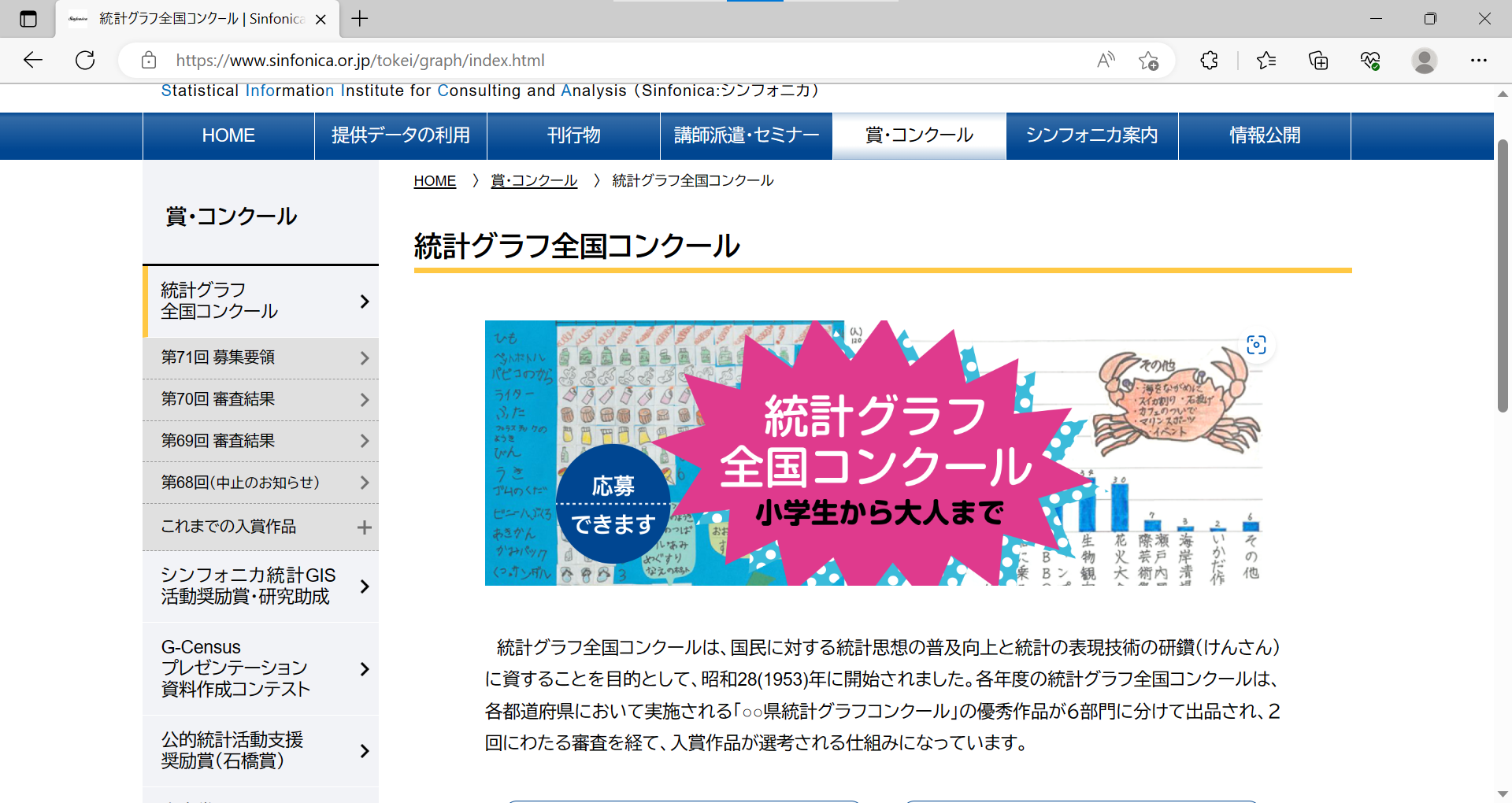 入選作品
小学校4年生の作品
入選作品
中学校3年生の作品
入選作品
中学校1年生の作品
共通しているのは
PPDACサイクルを用いて作成している。
　→特にグラフを用いることと、PlanとConclusionが大切！

グラフを適宜用いることによってわかりやすく説明している。（クラスの生徒にアンケートを取ったり、実験したり）

学年で習うものを超えたグラフを使用していない。

自分の興味があるものや世の中のものに敏感に反応する。
さあみんなもやってみよう！